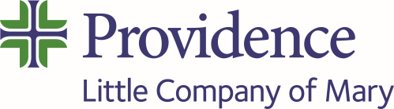 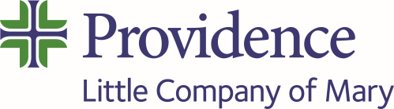 VITAMIN AND MINERAL SUPPLEMENTATION
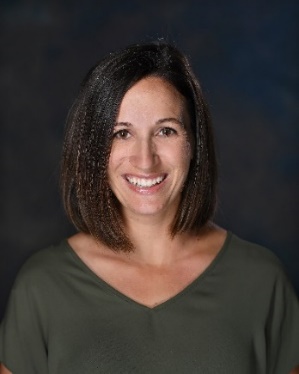 Colette Micko, MS, RD, CDE
Bariatric Wellness Program Coordinator
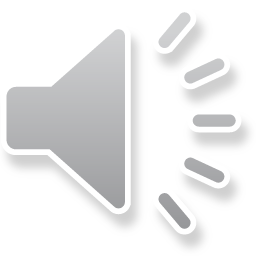 [Speaker Notes: Hi- Welcome to our nutrition support group lecture series. My name is Colette Micko and I am the Providence Little Company of Mary Bariatric Wellness Program Coordinator. I am also a registered dietitian and certified diabetes educator. Today we will be covering the topic of nutrtion after surgery. This is meant to serve as a brief overview/understanding of recommended vitamin and mineral supplementation. However, individualized requirements will be provided by your surgeon and/or registered dietitian.]
Overview of Presentation
Project analysis slide 2
Review Bariatric surgeries offered at Providence
Etiology and prevalence of micronutrient deficiency post bariatric surgery
Vitamin/Mineral supplementation prevention/treatment
Long-term follow up
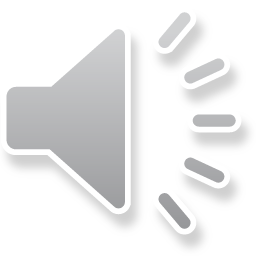 [Speaker Notes: We will be briefly reviewing the surgeries offered at Providence and how this relates to vitamin/mineral supplementation. The “why” micronutrient deficiencies can develop and the likelihood (statistically) of developing one. How to prevent micronutrient deficiencies through a lifelong commitment]
Bariatric Surgeries at Providence
Project analysis slide 2
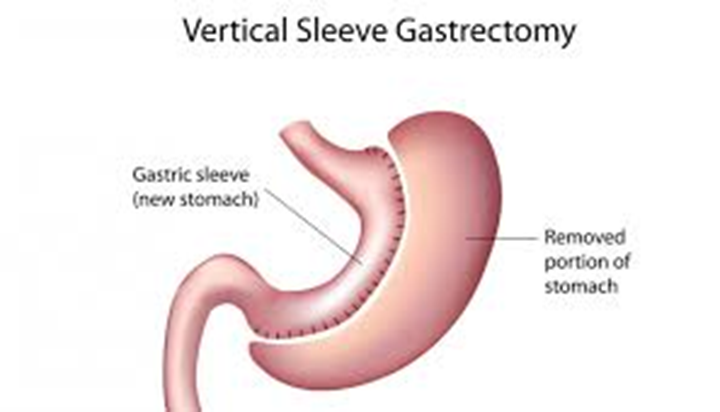 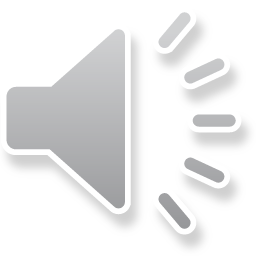 [Speaker Notes: Gastric bypass is both a restrictive and malabsorptive procedure. By surgically bypassing regions of the small intestine and diverting biliopancreatic secretions, nutrient absorption is limited. Thus, gastric bypass requires the most vitamin/mineral supplementation post-operatively.]
Bariatric Surgeries at Providence
Project analysis slide 2
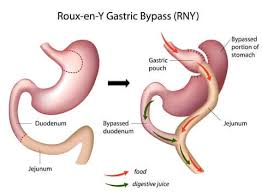 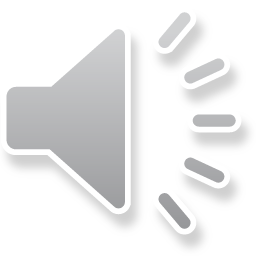 [Speaker Notes: We will be briefly reviewing the surgeries offered at Providence and how this relates to vitamin/mineral supplementation. The “why” micronutrient deficiencies can develop and the likelihood (statistically) of developing one. How to prevent micronutrient deficiencies through a lifelong commitment]
Bariatric Surgeries at Providence
Project analysis slide 2
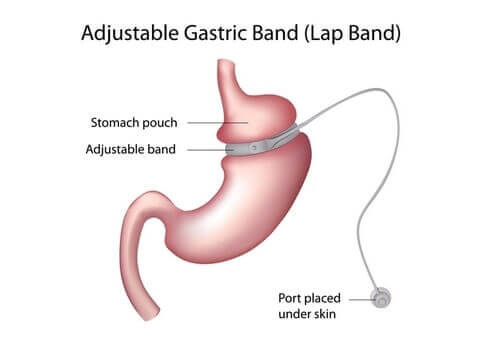 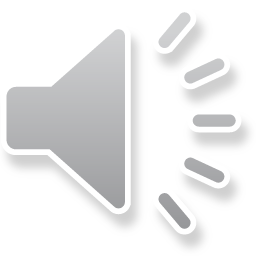 [Speaker Notes: The lap band is strictly a restrictive procedure and is reversible. Vitamin/mineral supplementation is related to food intolerances and limited food intake.]
SUPPLEMENTATION
Project analysis slide 2
The altered gastrointestinal (GI) system after RNY or SG compromises absorption 
Micronutrient deficiencies in RNY or SG are similar
LAGB is restrictive procedure, no surgery induced malabsorption of micronutrients
Results from decreased food intake/intolerance
Supplementation is individualized based on nutritional intake and nutritional status
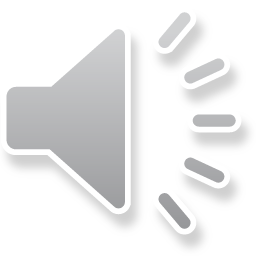 [Speaker Notes: However, the acidity in the stomach is lesser with RYGB than with sleeve, resulting in greater need for B12, calcium that require stomach acid to be absorbed. Prior to having your chosen procedure, blood work will be assessed to determine if any deficiencies exist prior to surgery. A supplementation or treatment plan will be developed with your surgeon to ensure levels are within normal limits prior to surgery.
Energy imbalance may be caused by overeating or by not getting enough PA. There are other conditions, however, that affect energy balance and fat metabolism that does not involve excess eating or sedentary behavior. This includes: chronic sleep loss, consumption of foods that, independent of caloric content, cause metabolic/hormonal changes that increase body fat. This includes foods high in sugar, high fructose corn syrup, transfat, processed meat, and processed grains). 
Low intake of fat fighting foods such as (fruits, vegetables, legumes, nuts/seeds/ high quality protein), stress and psychological distress, medications and even pollutants. To reiterate, some foods affect our normal hormonal processes and lead to weight gain.]
Etiology of Micronutrient Deficiencies
Project analysis slide 2
REDUCED DIETARY INTAKE
SURGERY TYPE
Micronutrient Deficiency
REDUCED BIOAVAILABILTY
LACK OF BALANCED DIET
REDUCED ABSOPRTION
FOOD INTOLERANCES
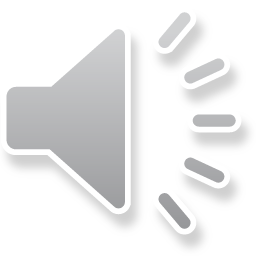 Frequently Asked Questions
Project analysis slide 2
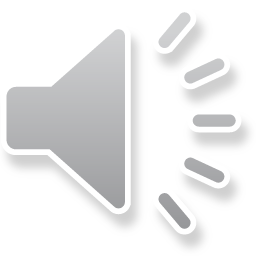 [Speaker Notes: A lifelong commitment to vitamin/mineral supplementation is key to long term success and to prevent any deficiencies over the long term. Unlike macronutrient deficiencies, micronutrient deficiencies take a long time to develop.]
Gastric Sleeve & RNY Supplementation
Project analysis slide 2
Multivitamin with iron
First 3 months post-op, need to take liquid/chewable (no gummies). 
Take one serving, twice daily. 
Calcium
Calcium citrate is preferred form (calcium carbonate second best option)
Take 1000-1500 mg daily (divide into 500 mg doses to prevent kidney stone formation)
Needs to be separated from MVI/Iron supplements by at least 2 hours
Vitamin B12
500 mcg daily as sublingual/nasal supplement or 1000 mcg/month intramuscularly
Vitamin D3
3000 IU/day (includes MVI, calcium supplement) and additional 
Or amount enough to titrate lab results to >30 ng/mL
Elemental Iron (only as instructed by MD/NP/RD)
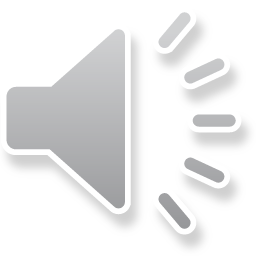 Gastric Sleeve & RNY Supplementation
Project analysis slide 2
Sample Day Schedule for Vitamin and Mineral Supplementation
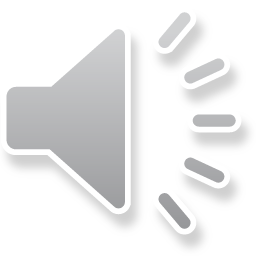 Gastric Sleeve & RNY Supplementation
Project analysis slide 2
Typical follow up after surgery is done at regular intervals including: 1 week, 1 month, 3 months, 6 months, annually for life
At regular intervals, blood work will be completed. Any micronutrient deficiencies will be identified and addressed.
Attending regular follow-up is essential to long term success and preventing deficiencies
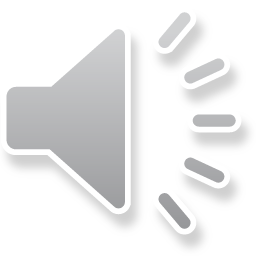 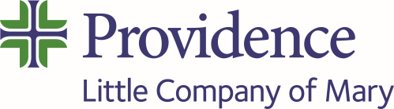 Thank You
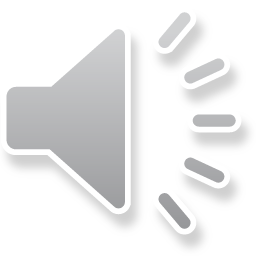